TOÁN 7 CÁNH DIỀU
§3. PHÉP TÍNH LŨY THỪA VỚI SỐ MŨ TỰ NHIÊN
GV: Đỗ Lai Đệ
TỔNG QUAN BÀI HỌC
TỔNG QUAN BÀI HỌC
HOẠT ĐỘNG KHỞI ĐỘNG
Cho hình lập phương có cạnh dài 8,5 cm. 
Tính diện tích một mặt và thể tích của hình lập phương?
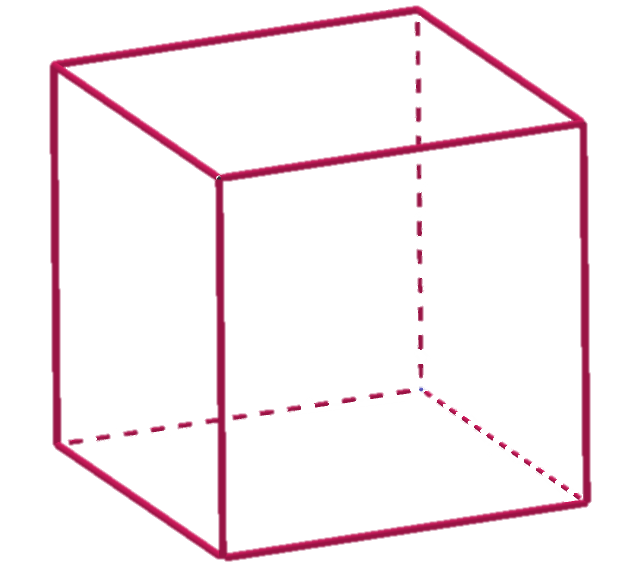 Lũy thừa của một số hữu tỉ với số mũ tự nhiên
Có thể viết các kết quả trên như thế nào cho gọn?
HÌNH THÀNH KIẾN THỨC
I. PHÉP TÍNH LŨY THỪA VỚI SỐ MŨ TỰ NHIÊN
Số mũ
Cơ số
Ví dụ 1. Viết mỗi tích sau dưới dạng một lũy thừa:

a) 

b) 

c)
Ví dụ 2. Tính:

a) 

b) 

c) 

d)
LUYỆN TẬP
BÀI TẬP 1 SGK TRANG 20
Tìm số thích hợp cho      trong bảng sau:
?
VẬN DỤNG
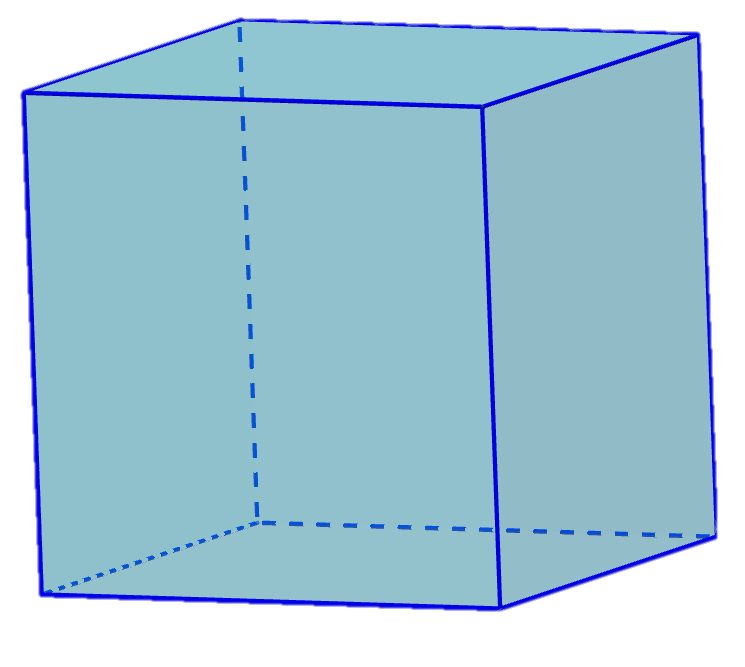 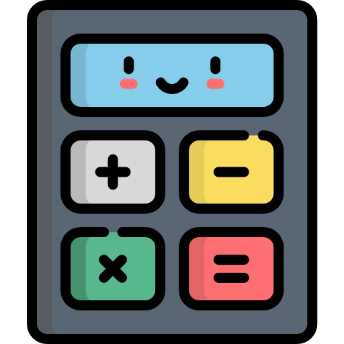 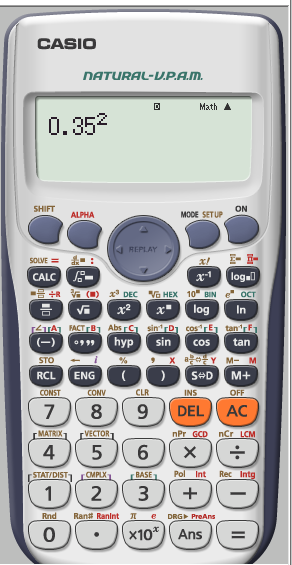 SỬ DỤNG MÁY TÍNH CẦM TAY
=
5
3
.
0
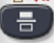 -
3
4
(
)
)
3
=
TÌM TÒI, MỞ RỘNG
CÓ THỂ EM CHƯA BIẾT
1. Lũy thừa của một tích bằng tích các lũy thừa
2. Lũy thừa của một thương bằng thương các lũy thừa
TÌM TÒI, MỞ RỘNG
TỔNG QUAN BÀI HỌC
HOẠT ĐỘNG KHỞI ĐỘNG
Viết kết quả của mỗi phép tính sau dưới dạng một lũy thừa
Cũng như lũy thừa với cơ số là số tự nhiên, đối với cơ số là số hữu tỉ ta cũng có quy tắc nhân chia tương tự
HÌNH THÀNH KIẾN THỨC
II. TÍCH VÀ THƯƠNG CỦA HAI LŨY THỪA CÙNG CƠ SỐ
LUYỆN TẬP
Ví dụ 4. Viết kết quả của mỗi phép tính sau dưới dạng một lũy thừa
LUYỆN TẬP
BÀI TẬP 2 SGK TRANG 20
VẬN DỤNG
BÀI TẬP 3 SGK TRANG 20
TỔNG QUAN BÀI HỌC
HOẠT ĐỘNG KHỞI ĐỘNG
LŨY THỪA CỦA LŨY THỪA
So sánh
HÌNH THÀNH KIẾN THỨC
III. LŨY THỪA CỦA LŨY THỪA
LUYỆN TẬP
BÀI TẬP 2 SGK TRANG 20
VẬN DỤNG
TÌM TÒI, MỞ RỘNG
Ta thừa nhận tính chất sau:
TỔNG QUAN BÀI HỌC
LUYỆN TẬP
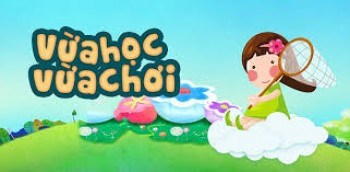 HỌC MÀ CHƠI 
CHƠI MÀ HỌC
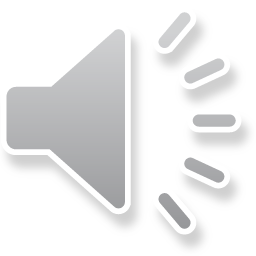 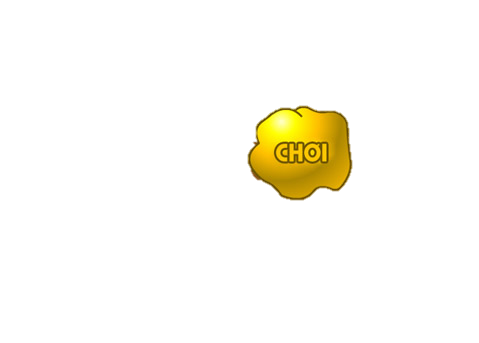 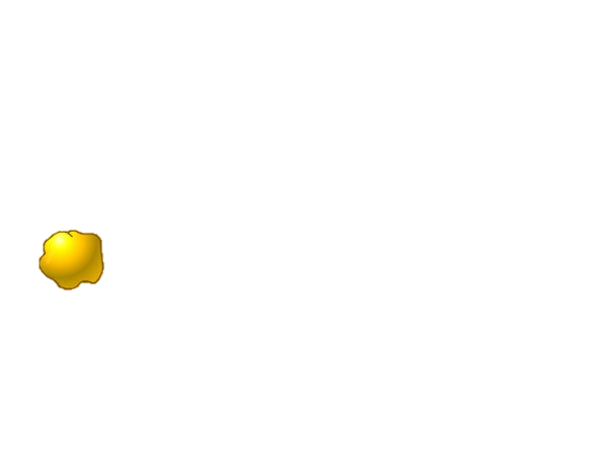 MỤC TIÊU
$ 1000
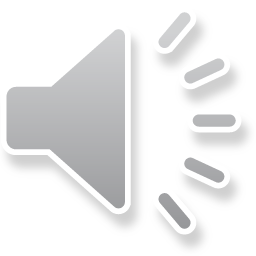 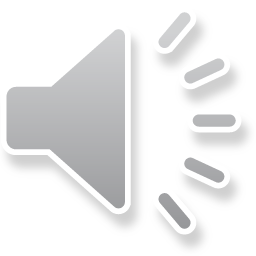 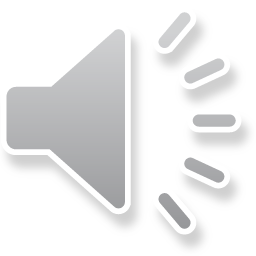 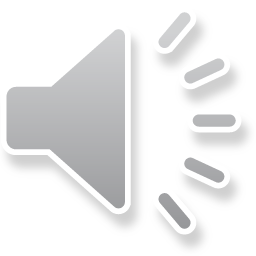 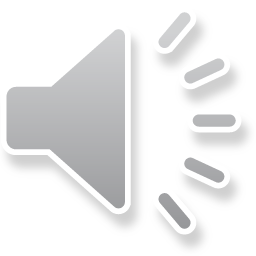 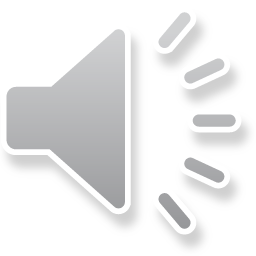 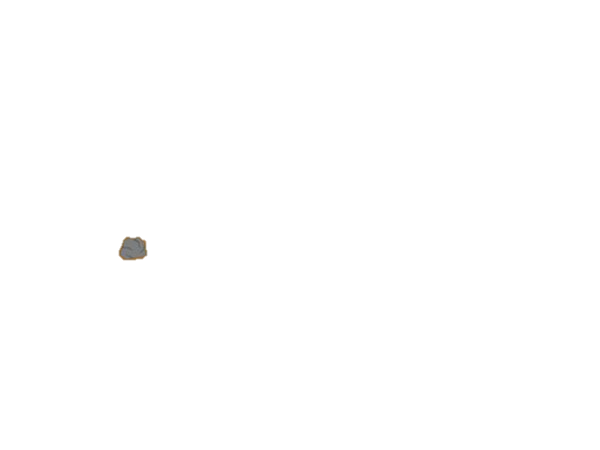 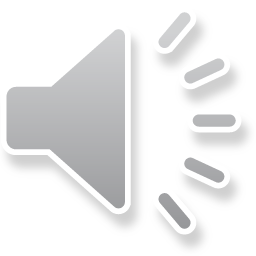 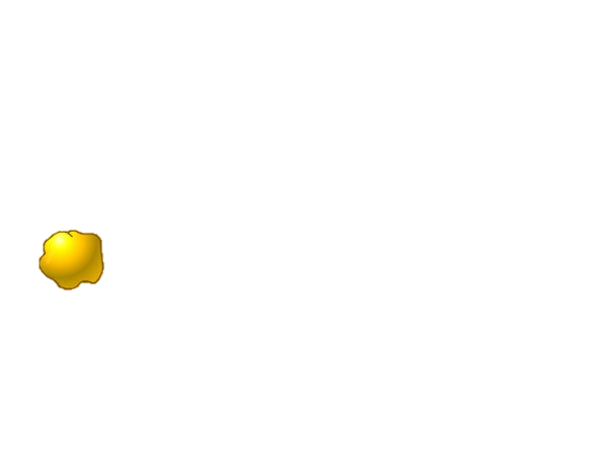 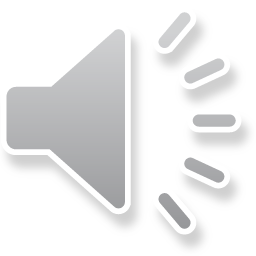 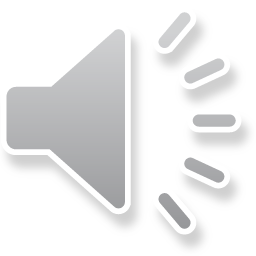 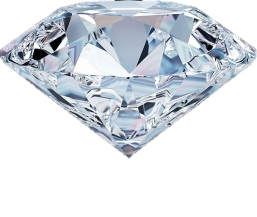 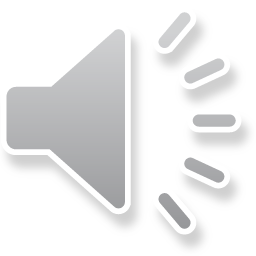 250
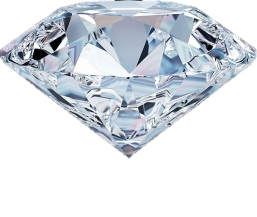 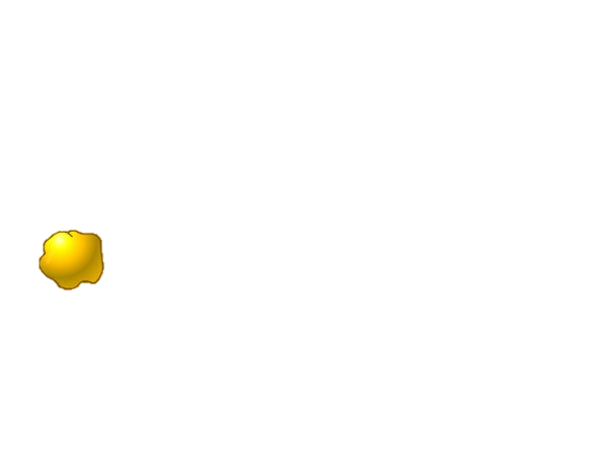 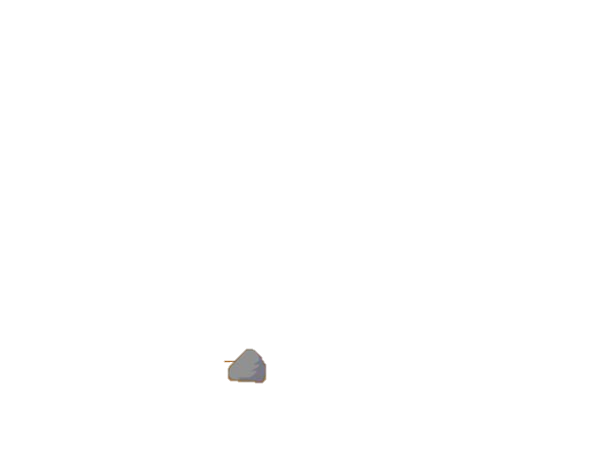 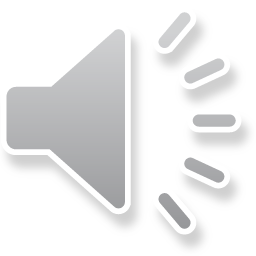 100
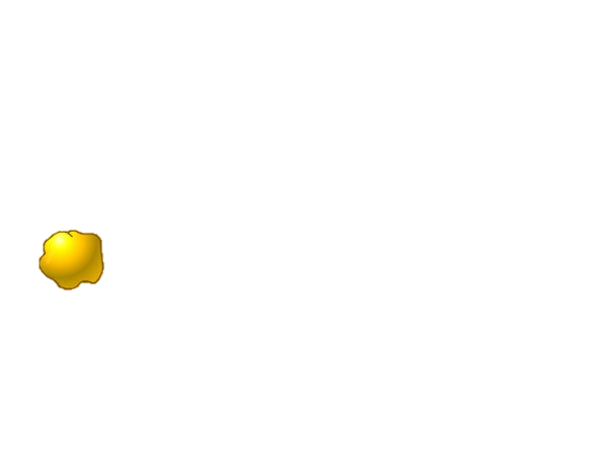 50
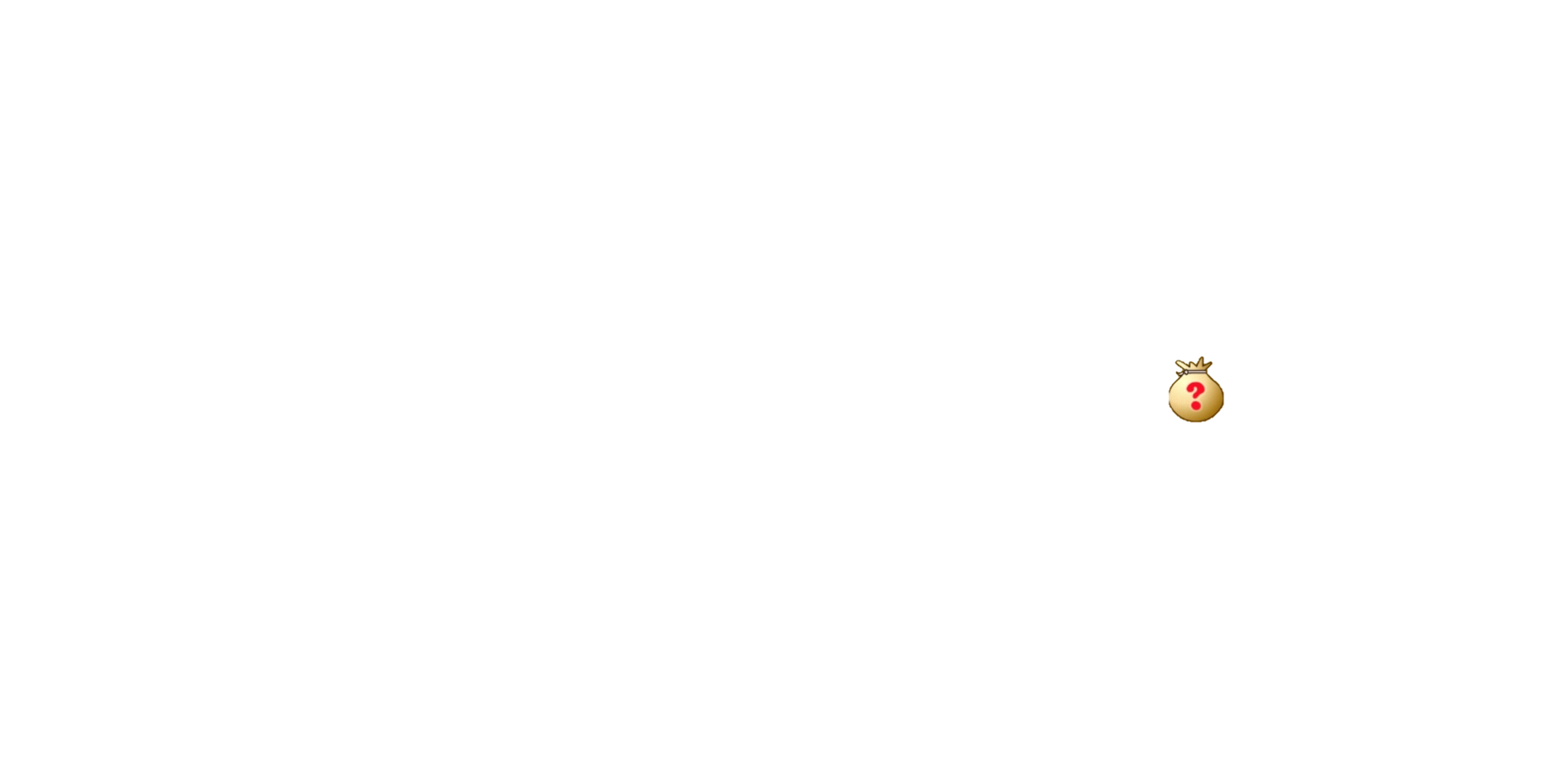 220
230
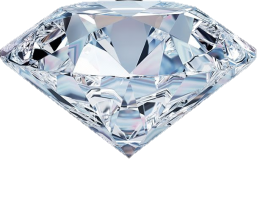 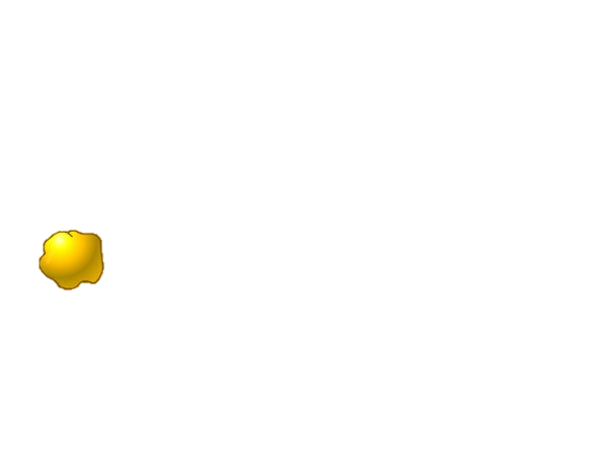 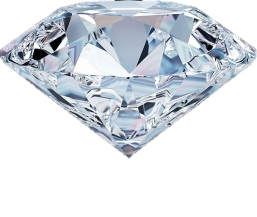 50
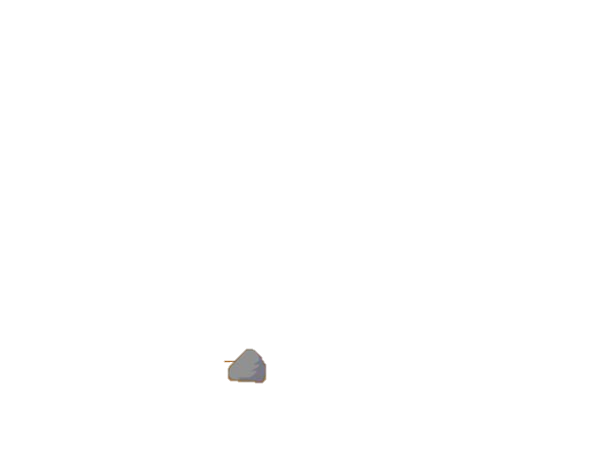 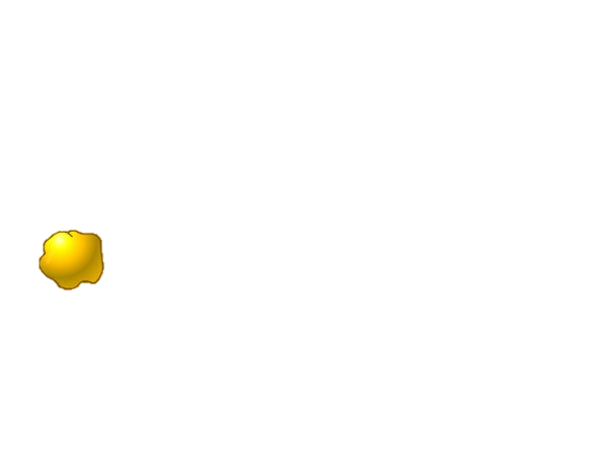 350
50
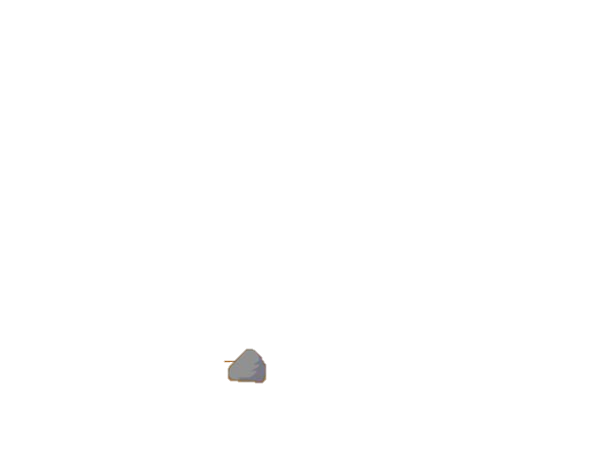 200
250
Hết Giờ
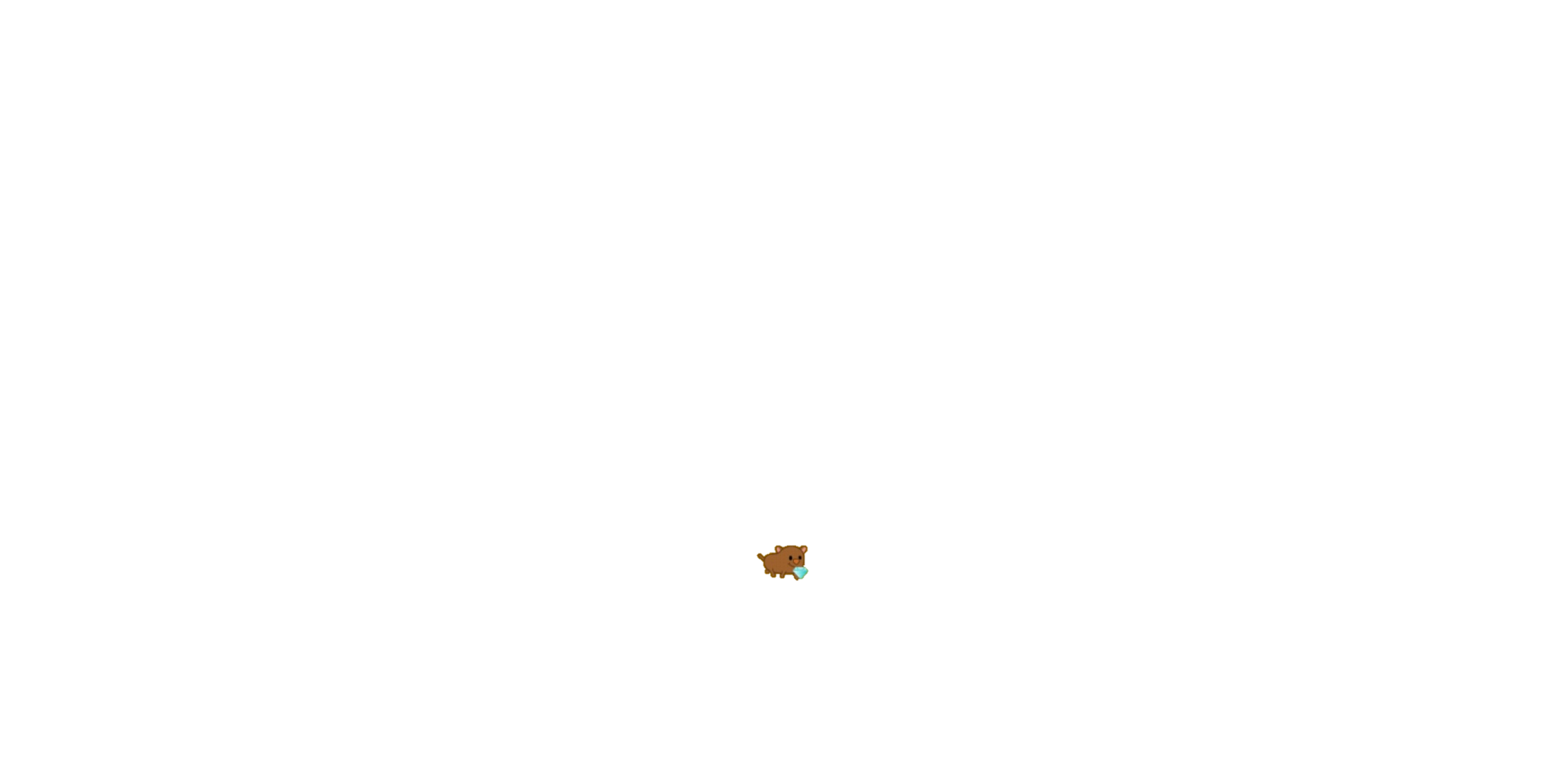 START
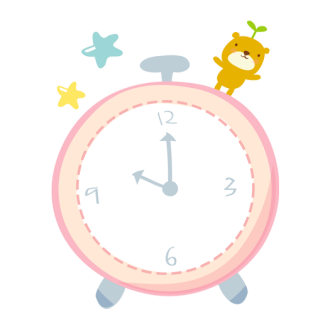 Khẳng định sau đây là đúng hay sai? 23.24 = (23)4=212
12
3
9
6
Sai. Vì 23.24 = 23+4=27
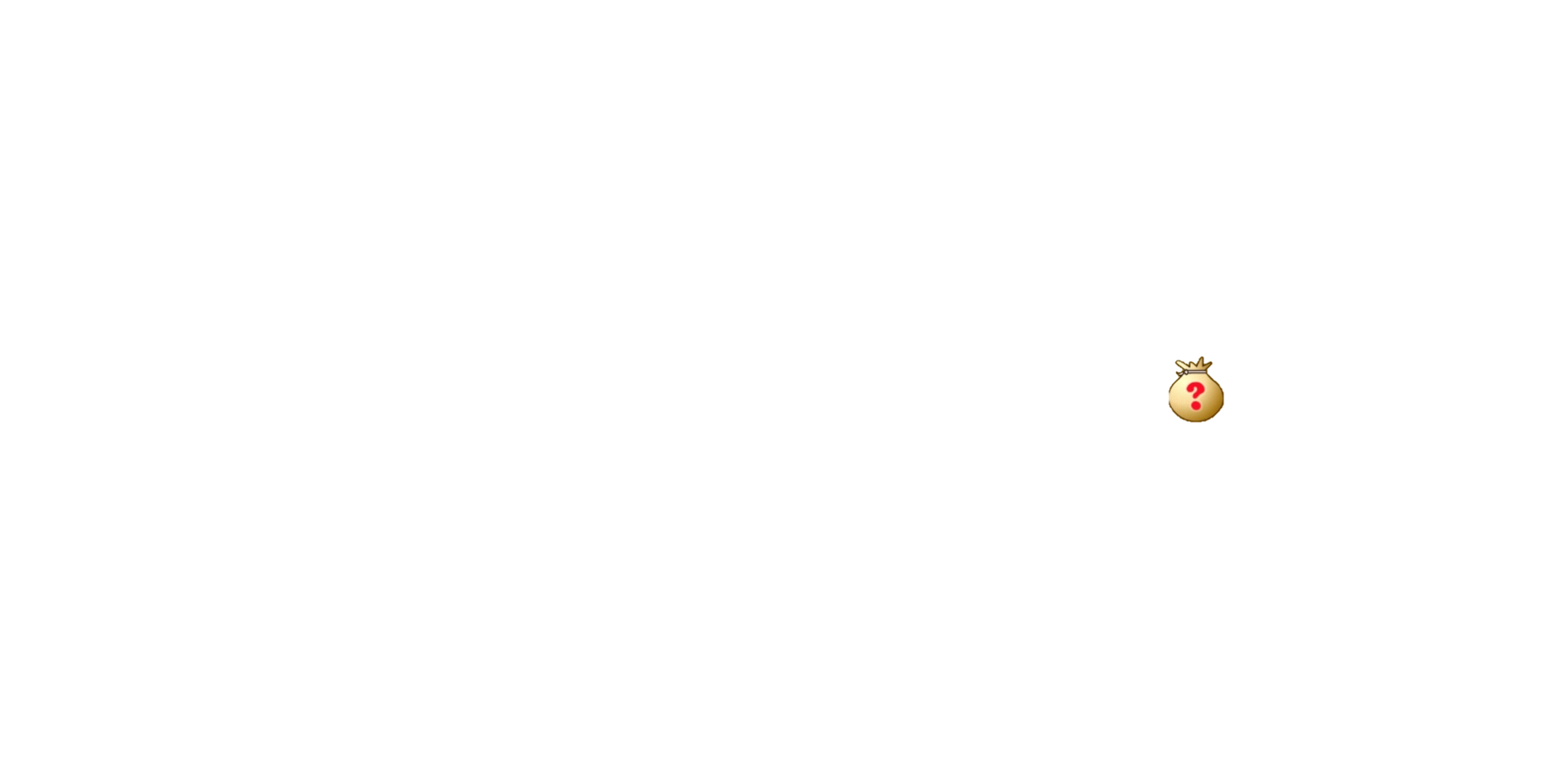 Hết Giờ
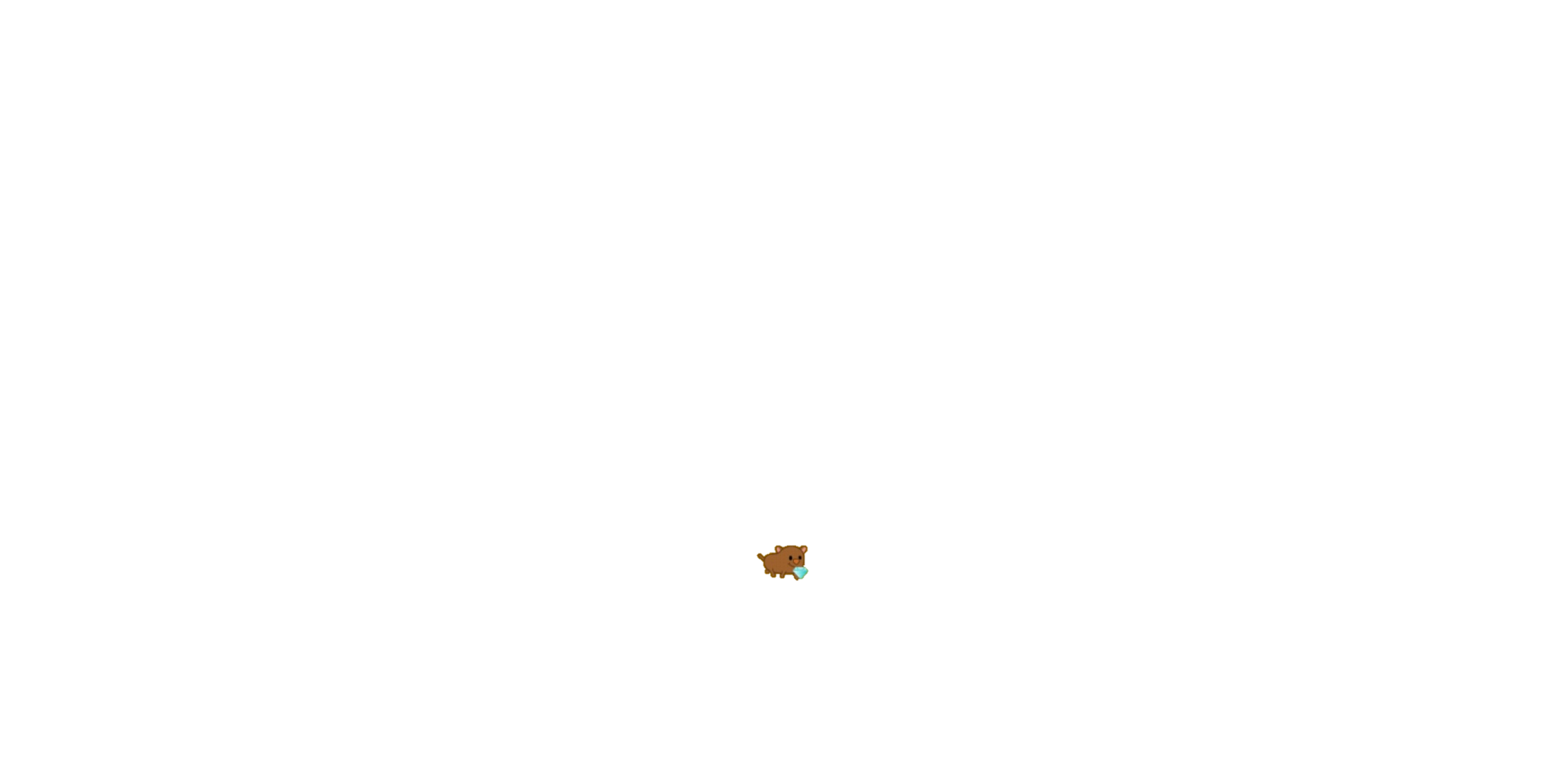 START
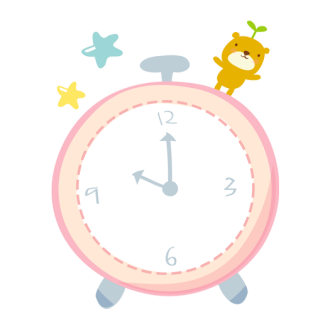 12
3
9
6
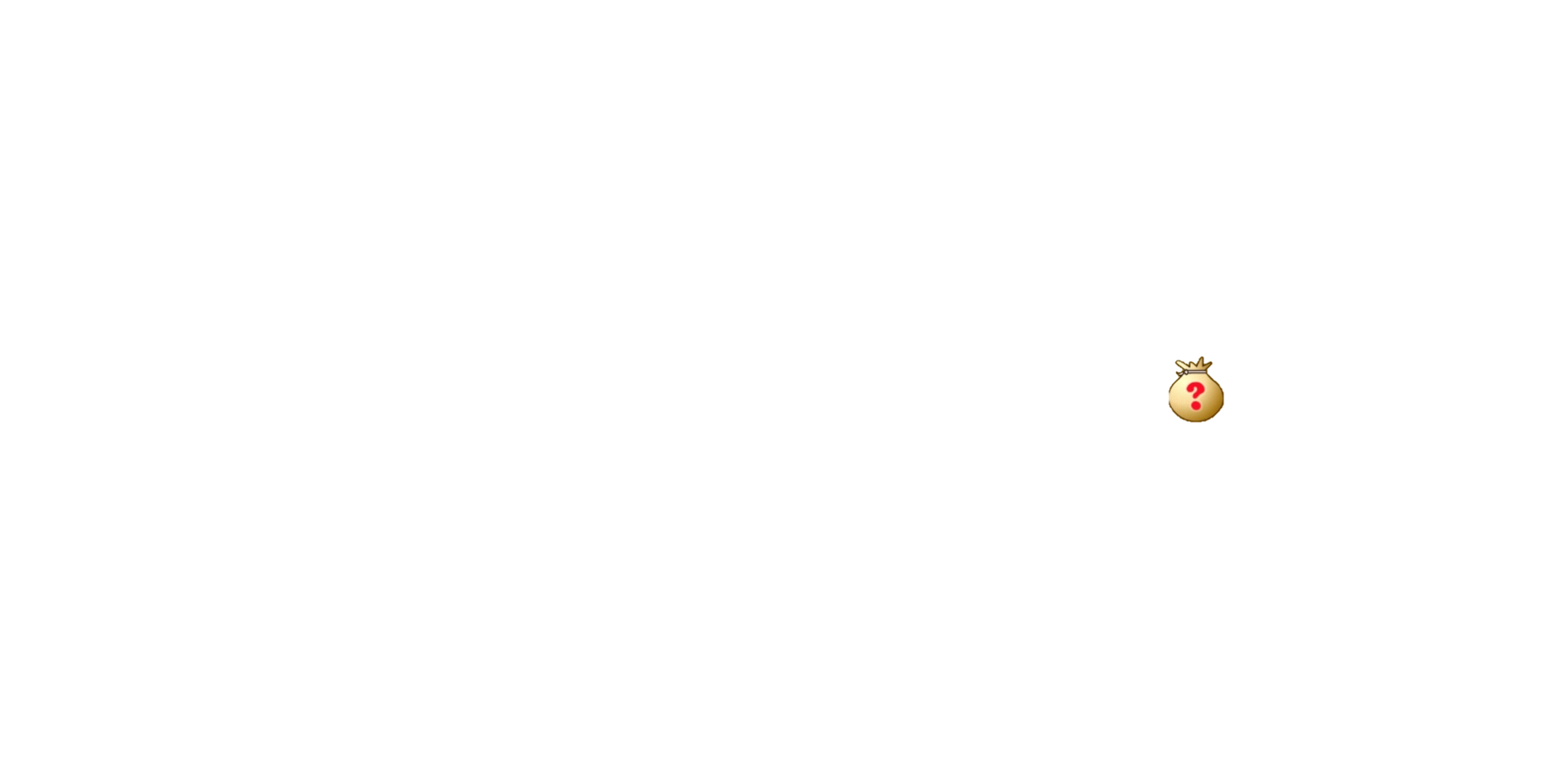 Hết Giờ
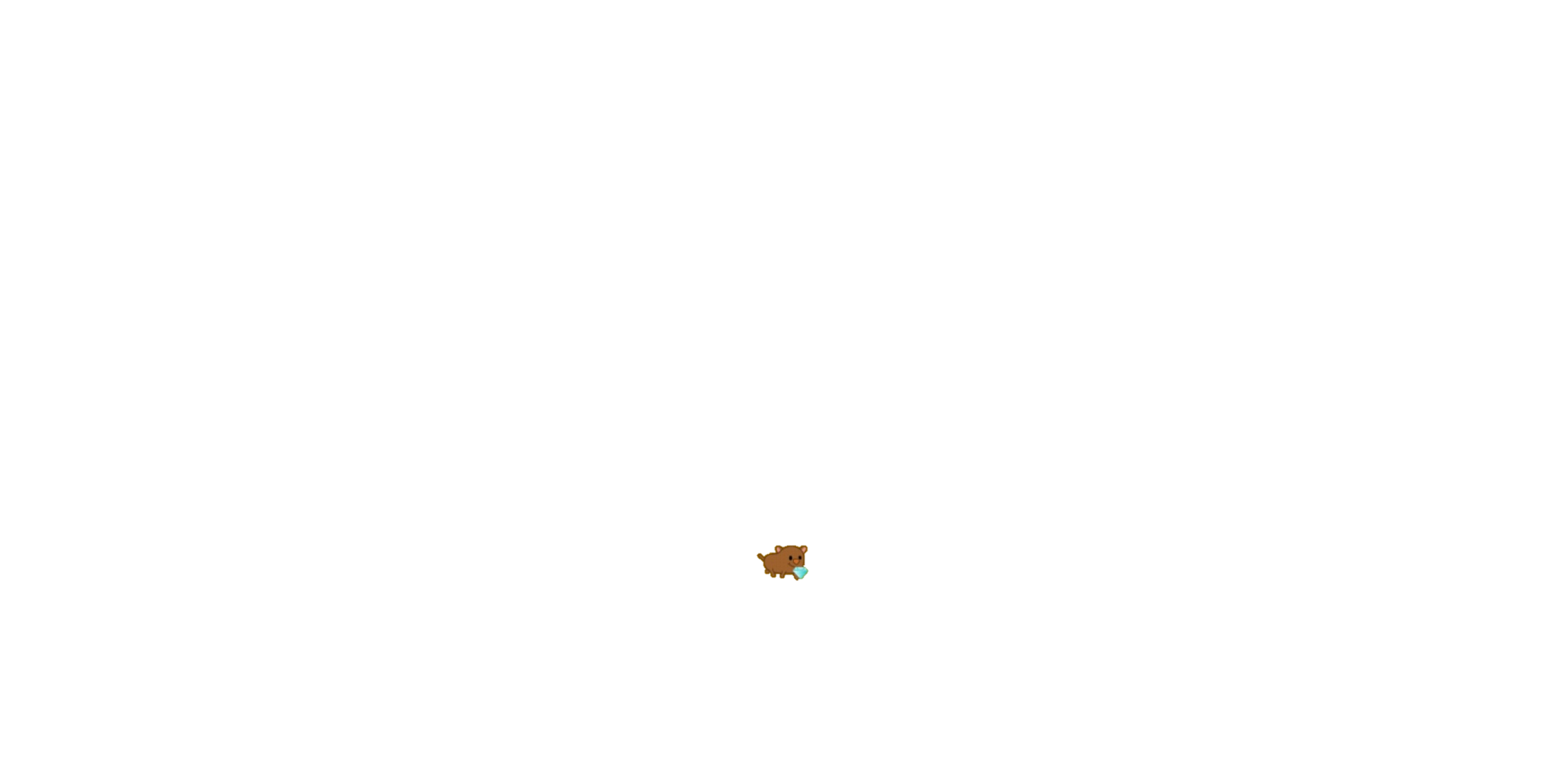 START
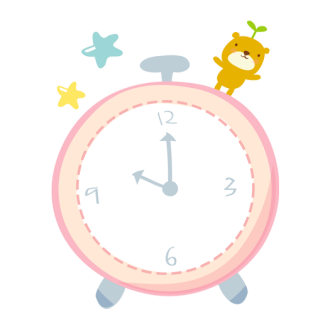 12
3
9
6
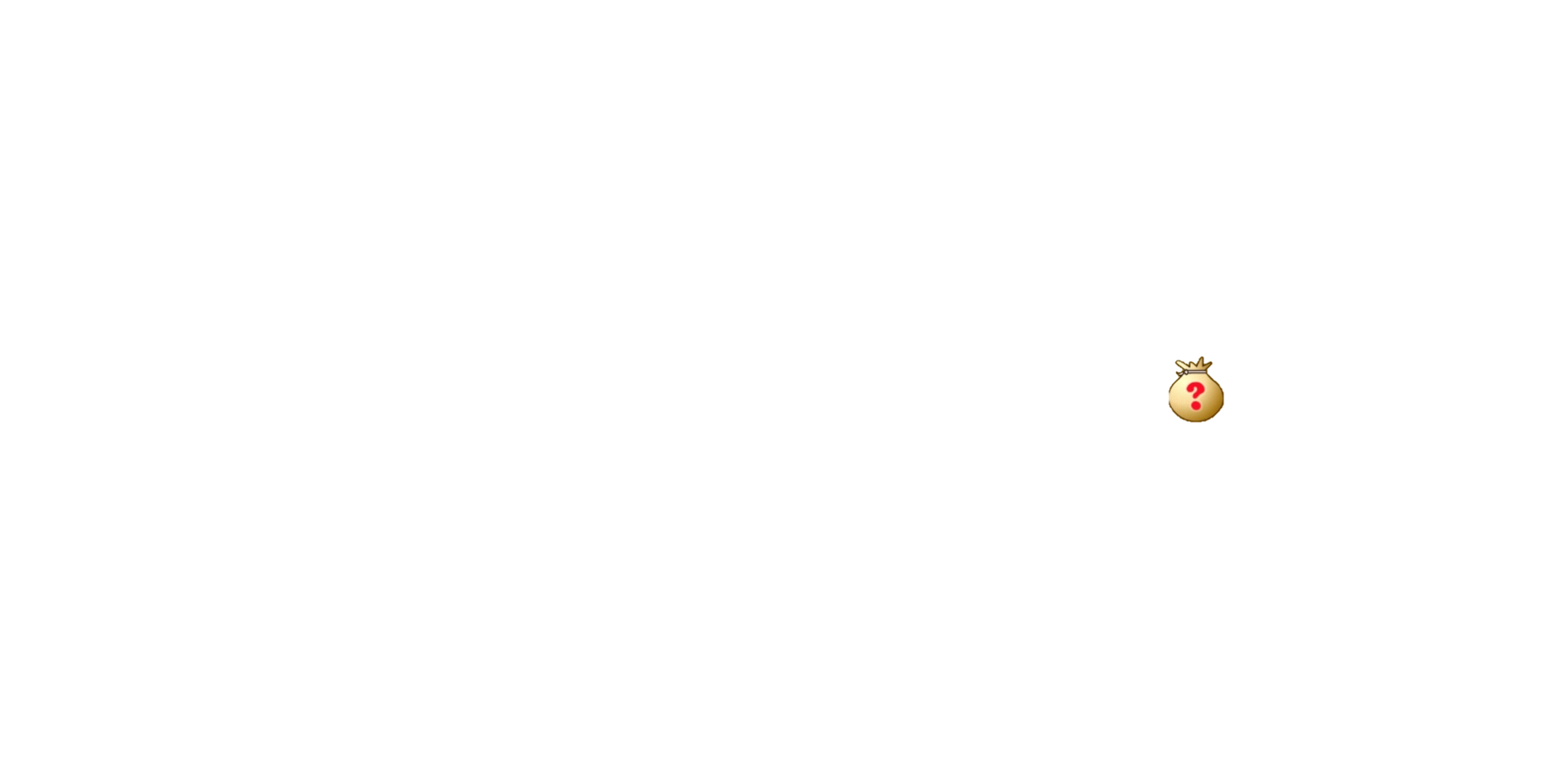 Hết Giờ
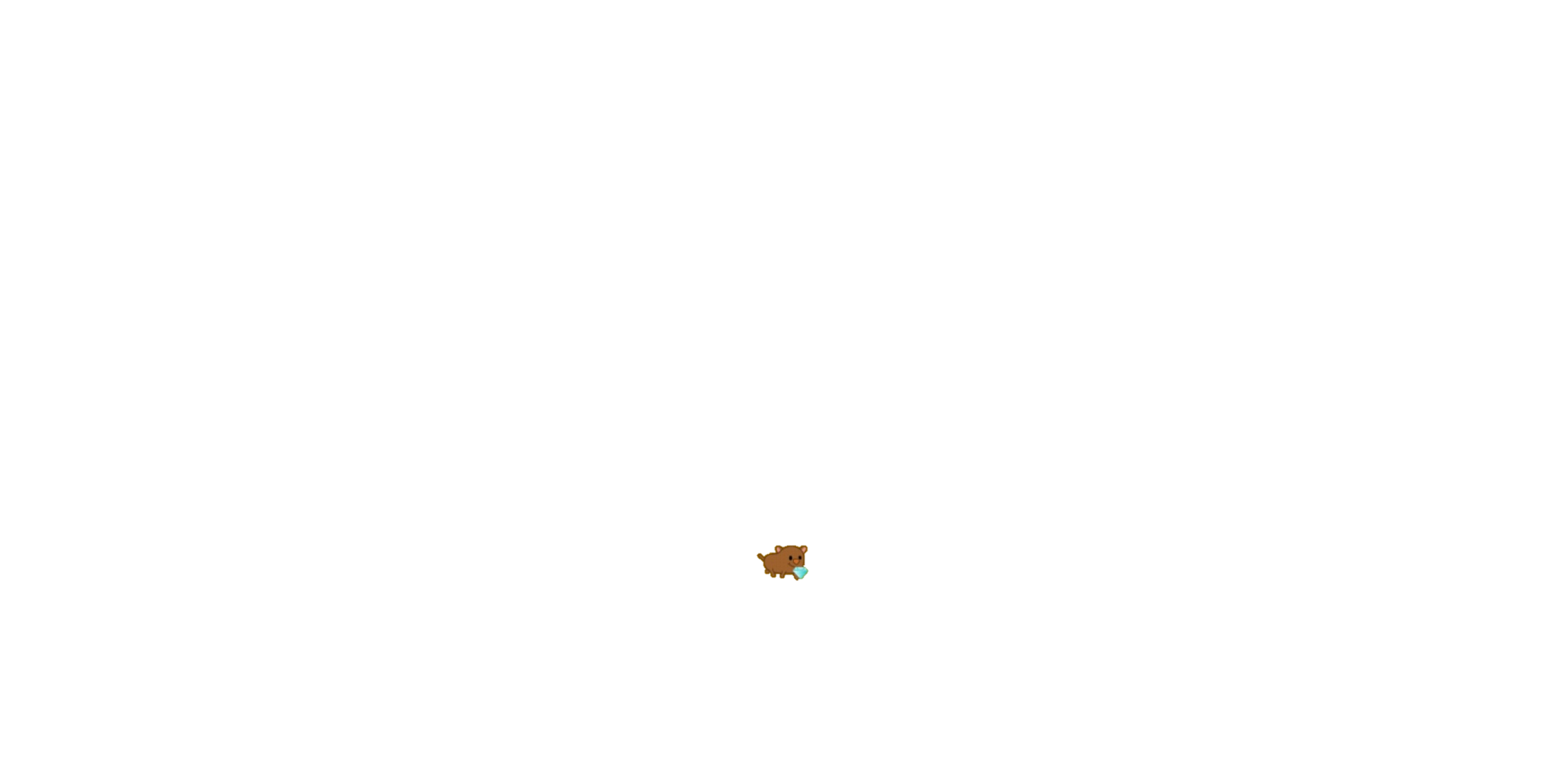 START
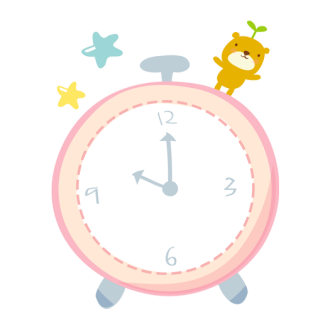 12
3
9
6
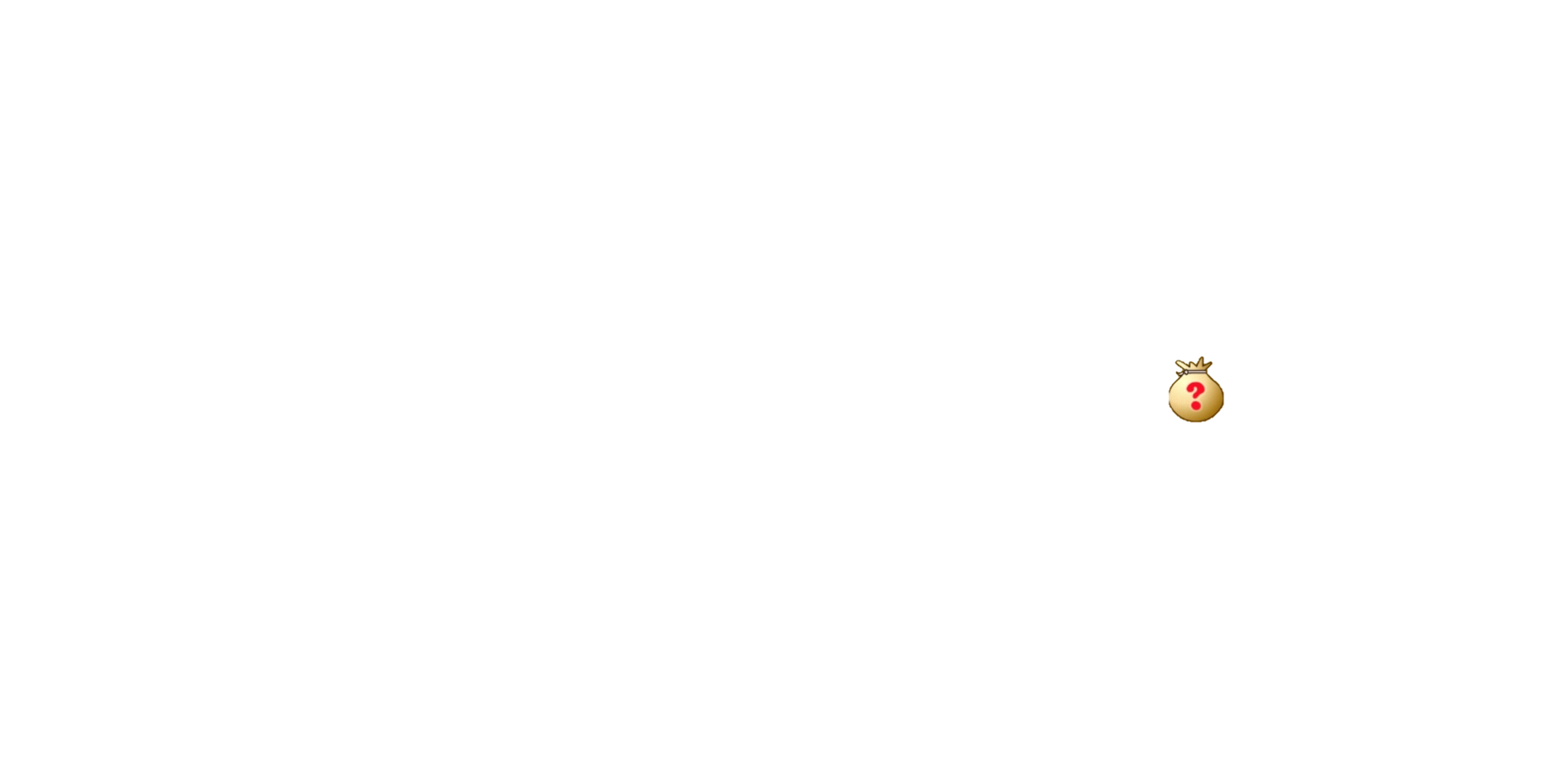 Hết Giờ
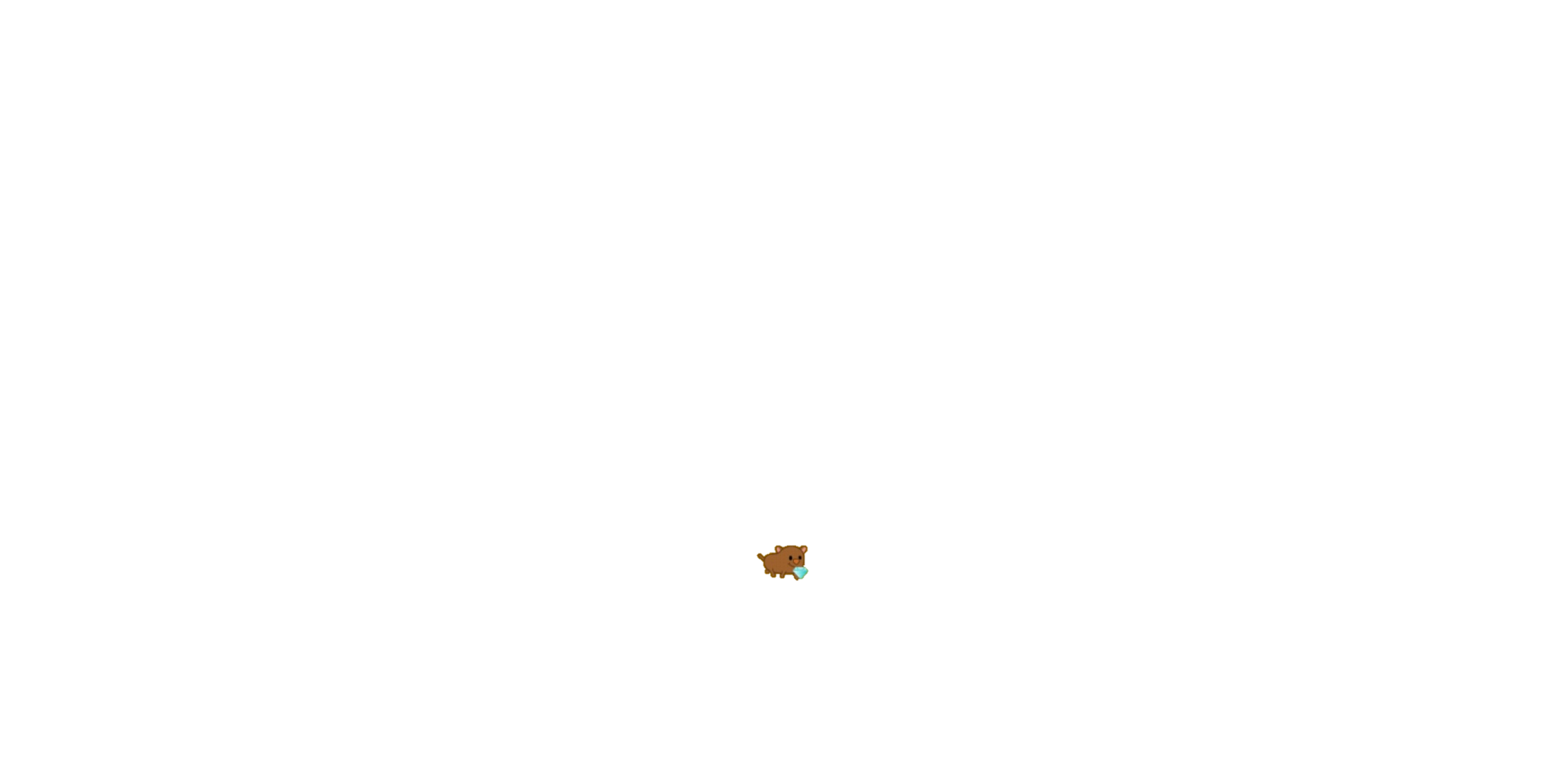 START
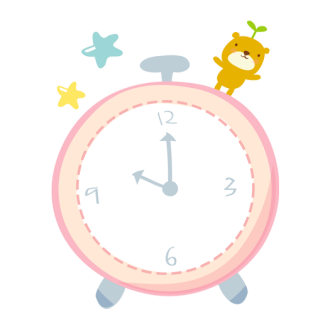 12
3
9
6
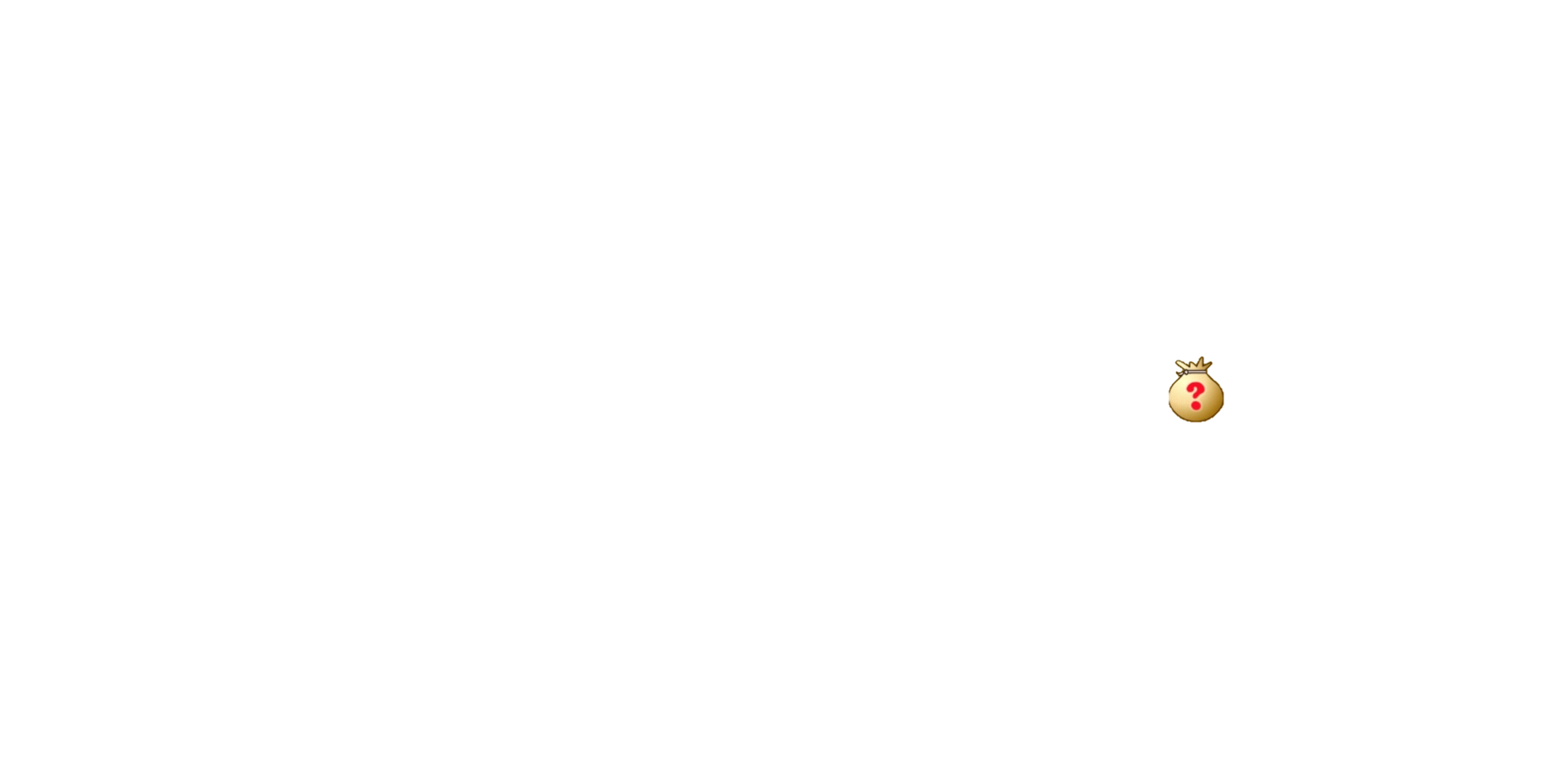 Hết Giờ
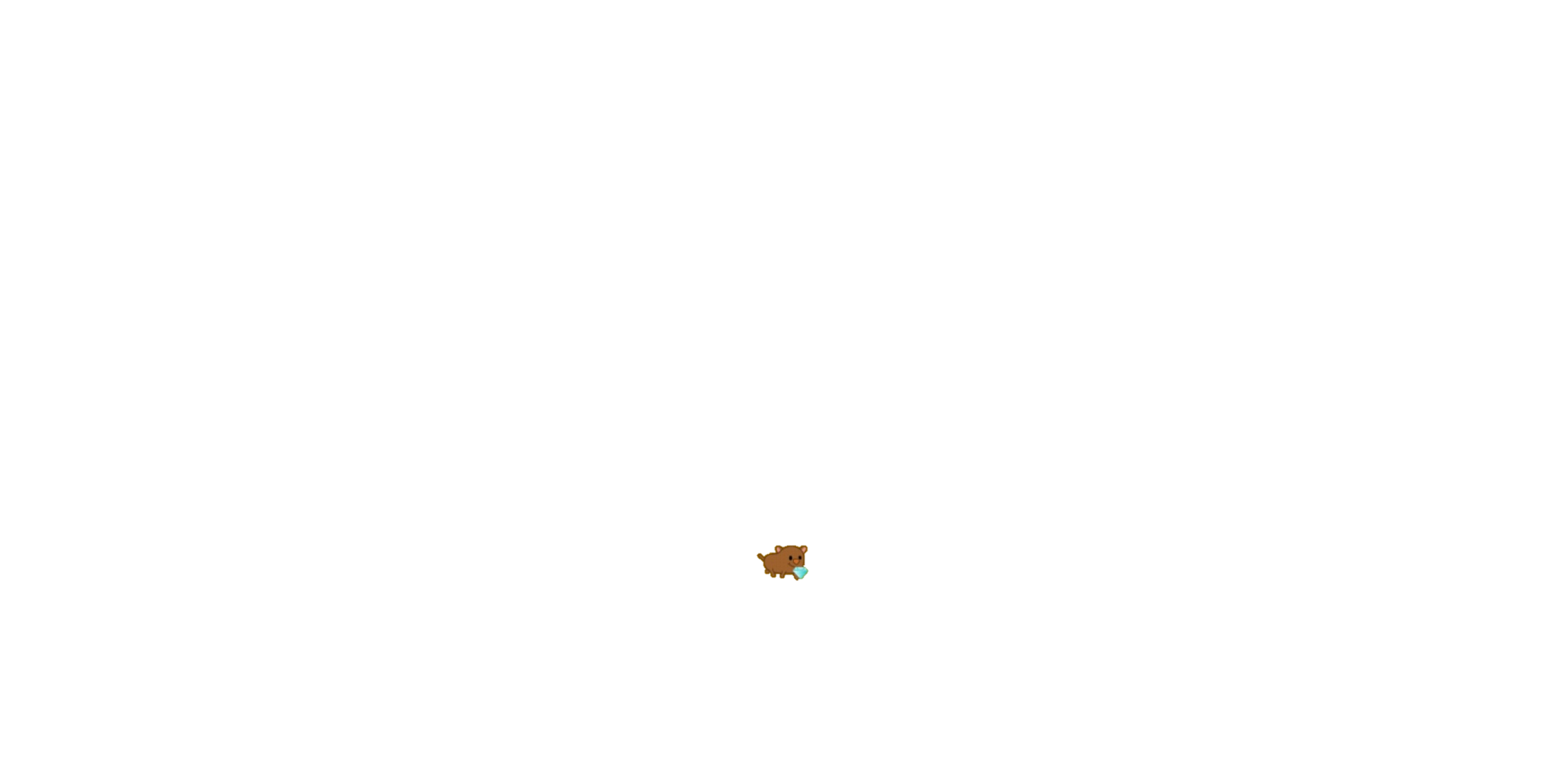 START
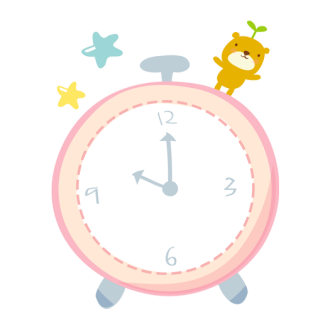 12
3
9
6
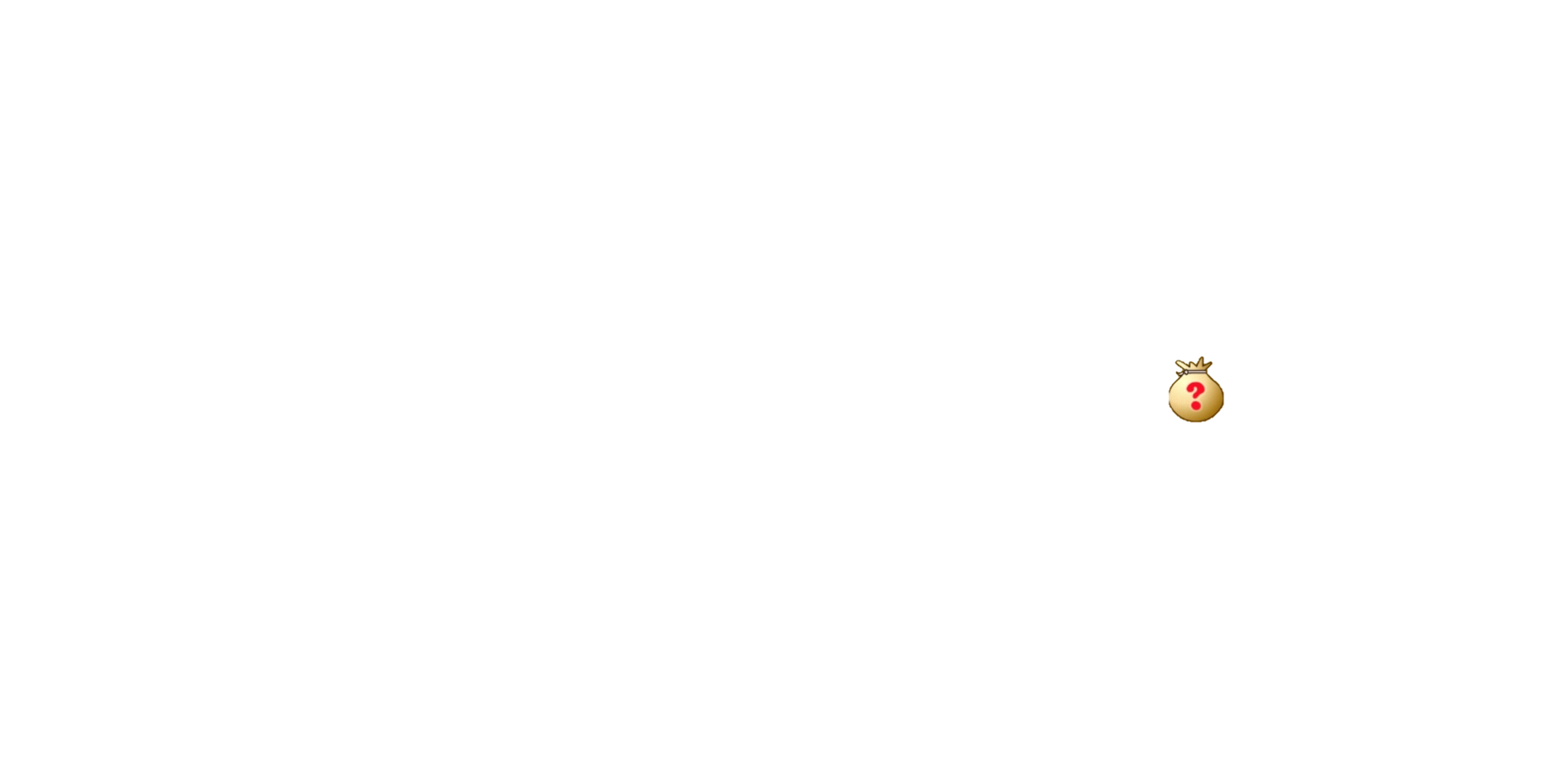 Hết Giờ
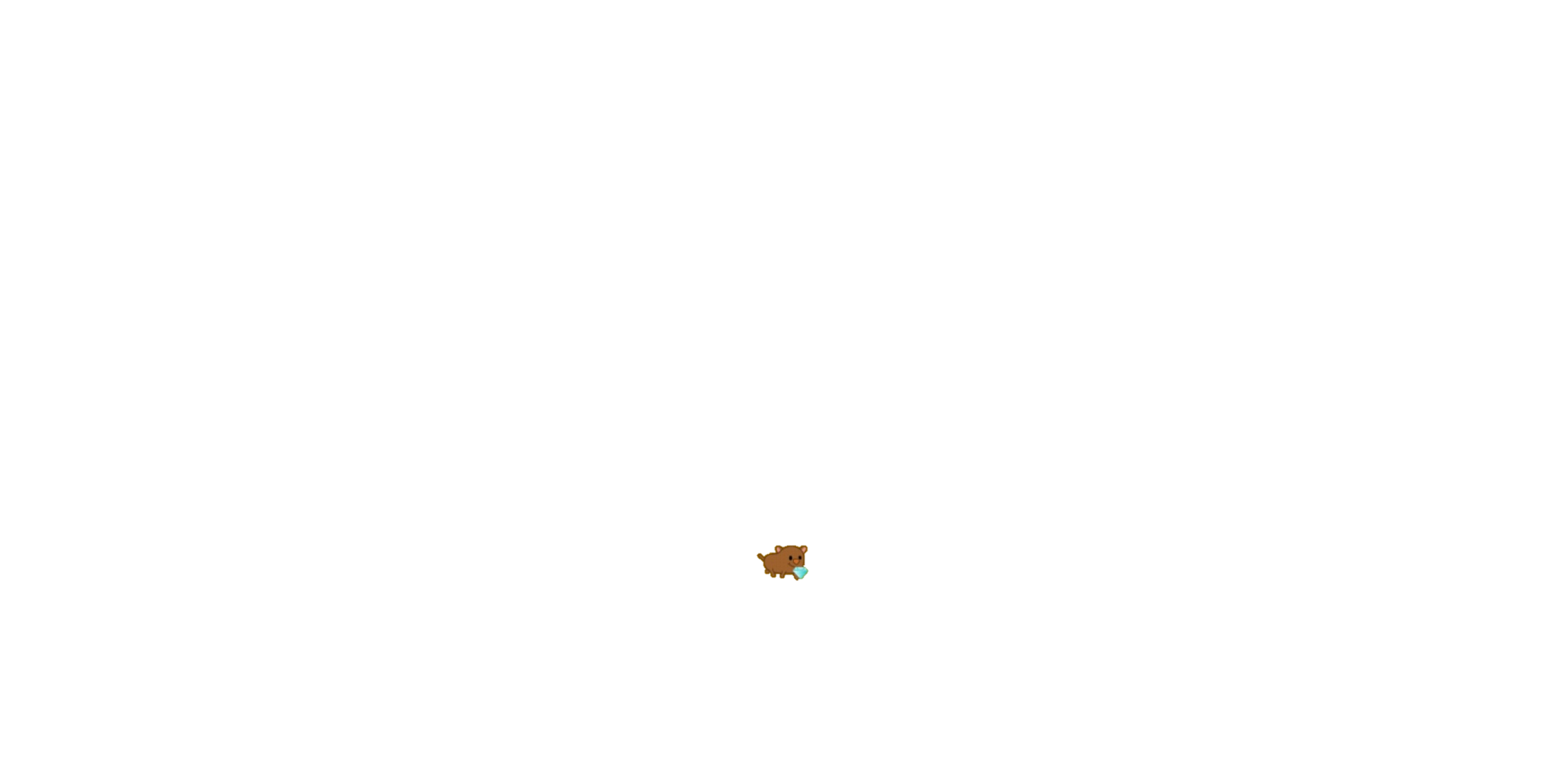 START
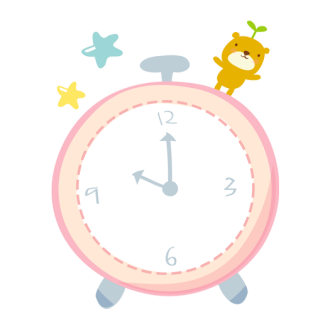 Hai mảnh vườn có dạng hình vuông. 
Mảnh vườn thứ nhất có cạnh là 19,5m, mảnh vườn thứ hai có cạnh là 6,5m. 
Hỏi: Diện tích mảnh vườn thứ nhất gấp bao nhiêu lần diện tích mảnh vườn thứ hai?
12
3
9
6
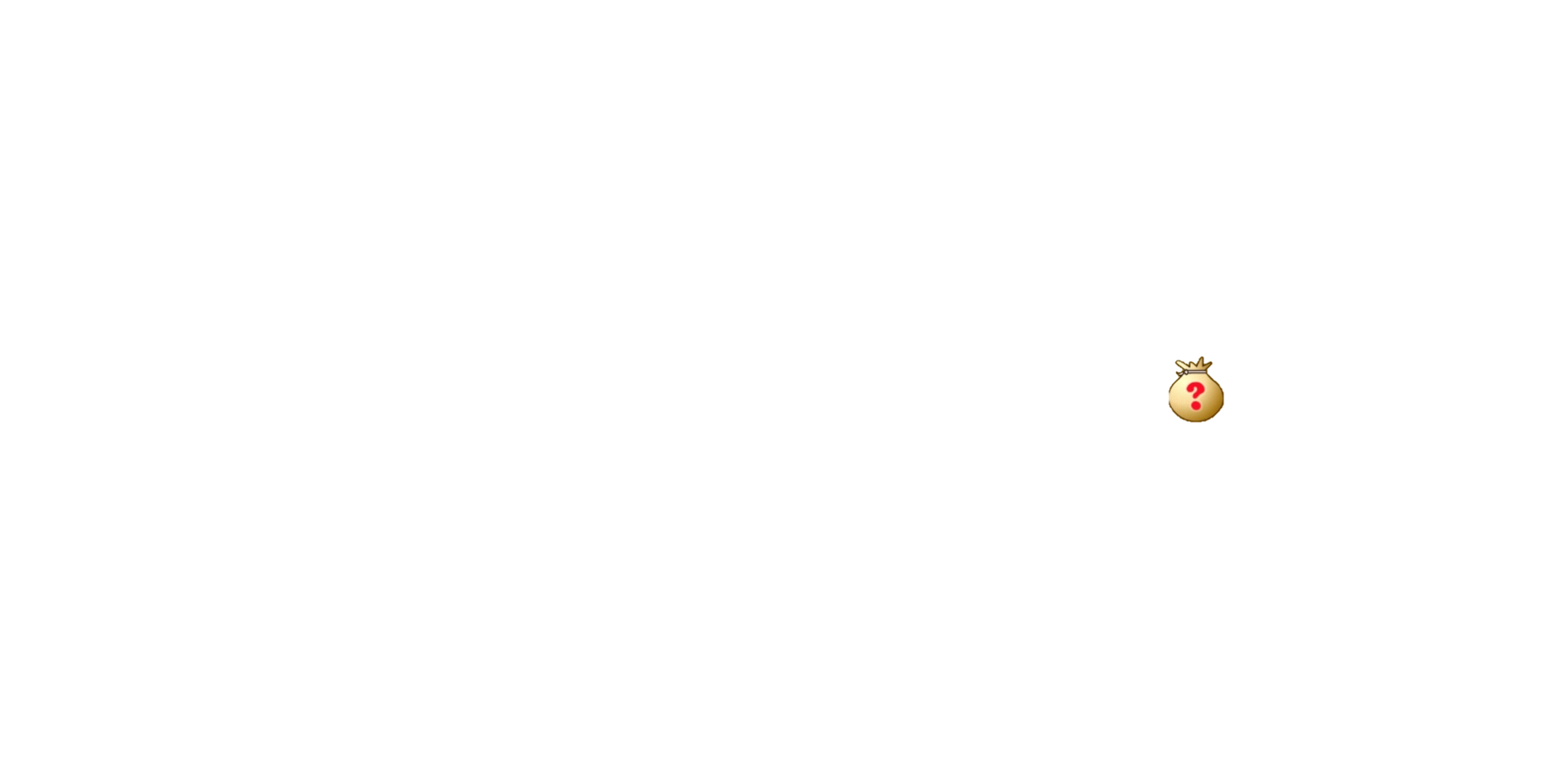 Hết Giờ
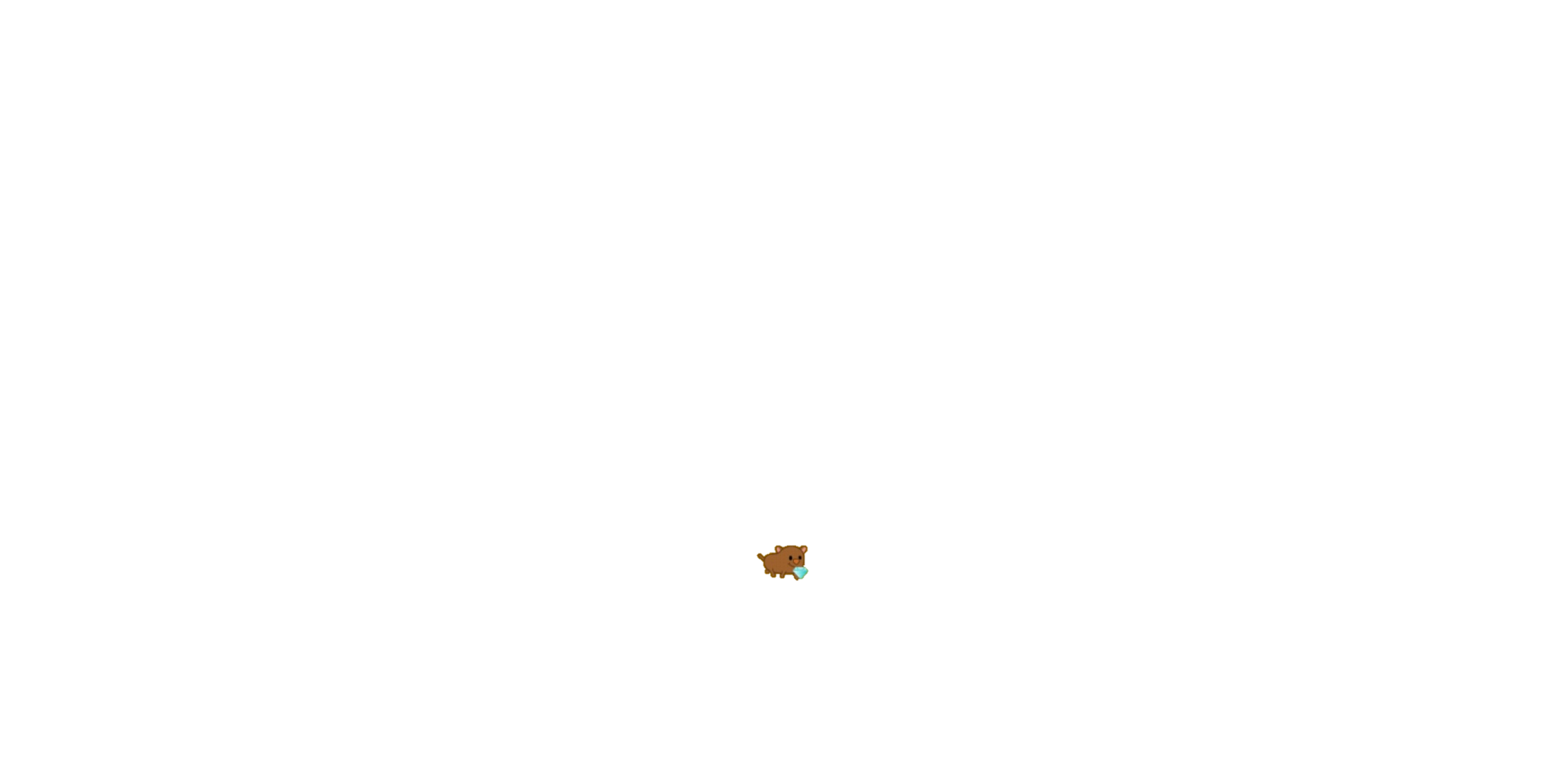 START
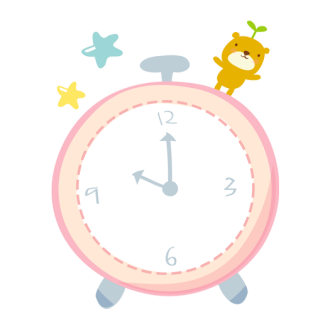 12
3
9
6
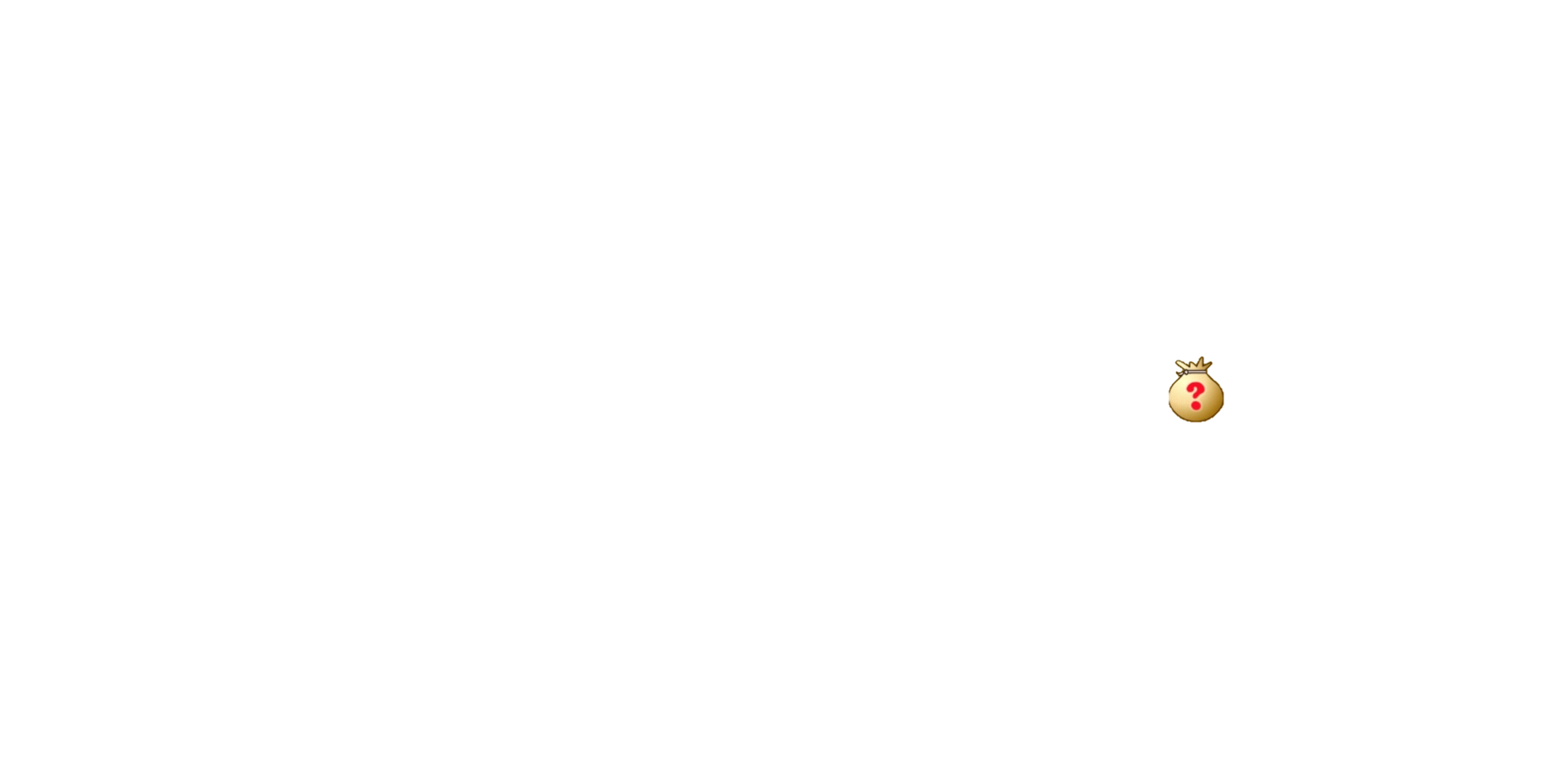 Hết Giờ
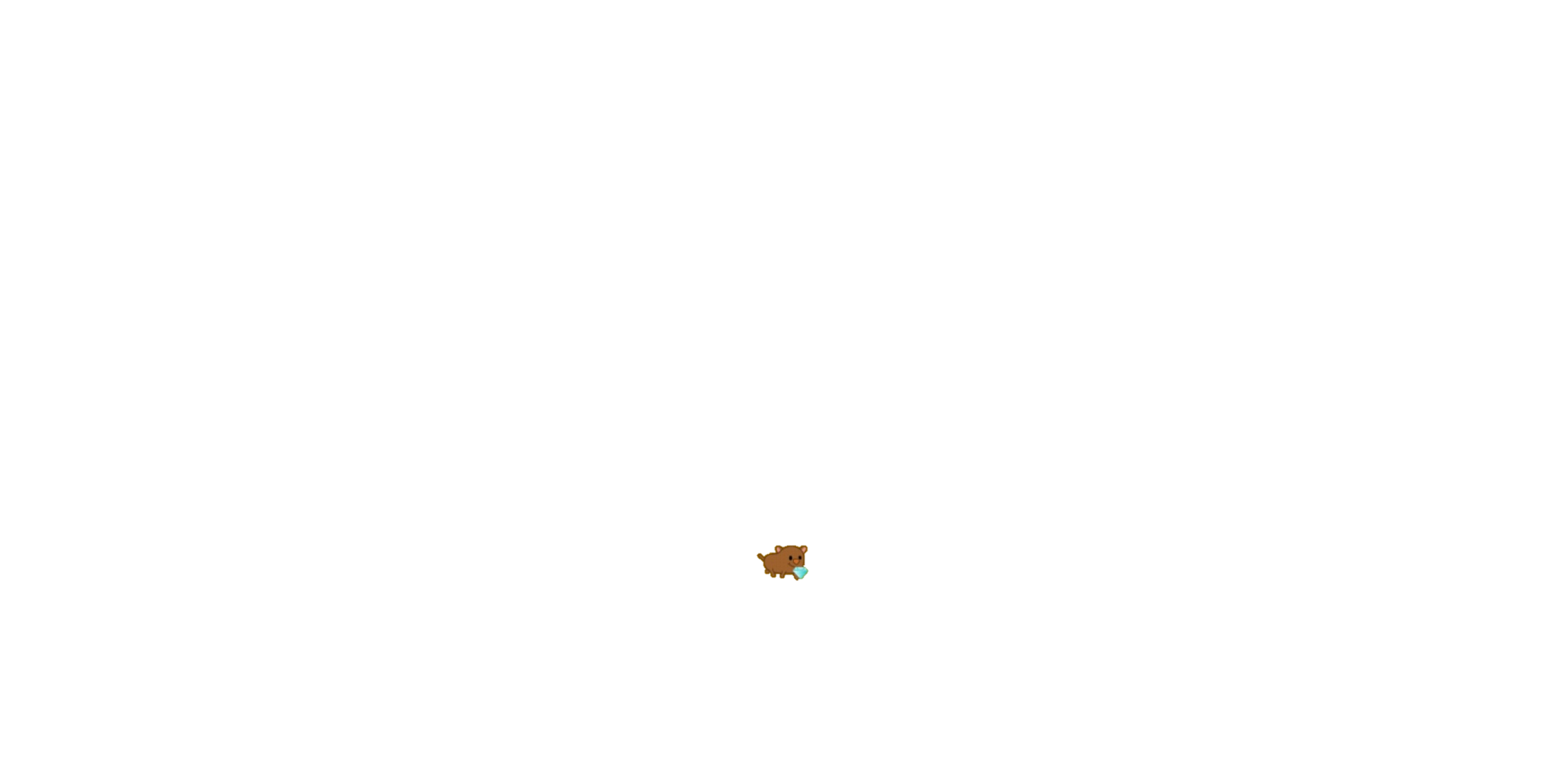 START
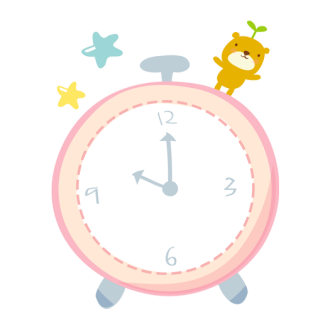 12
3
9
6
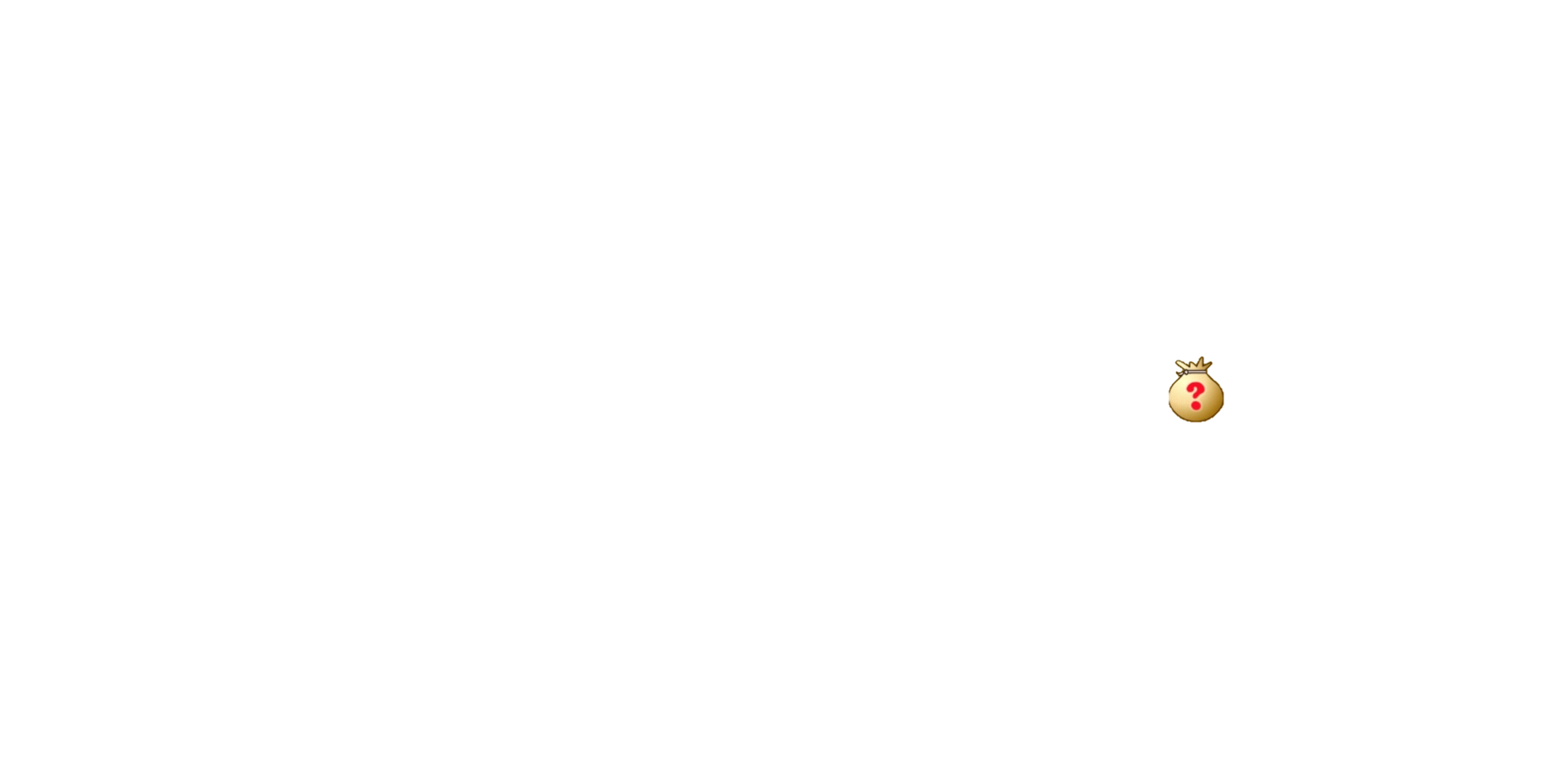 Hết Giờ
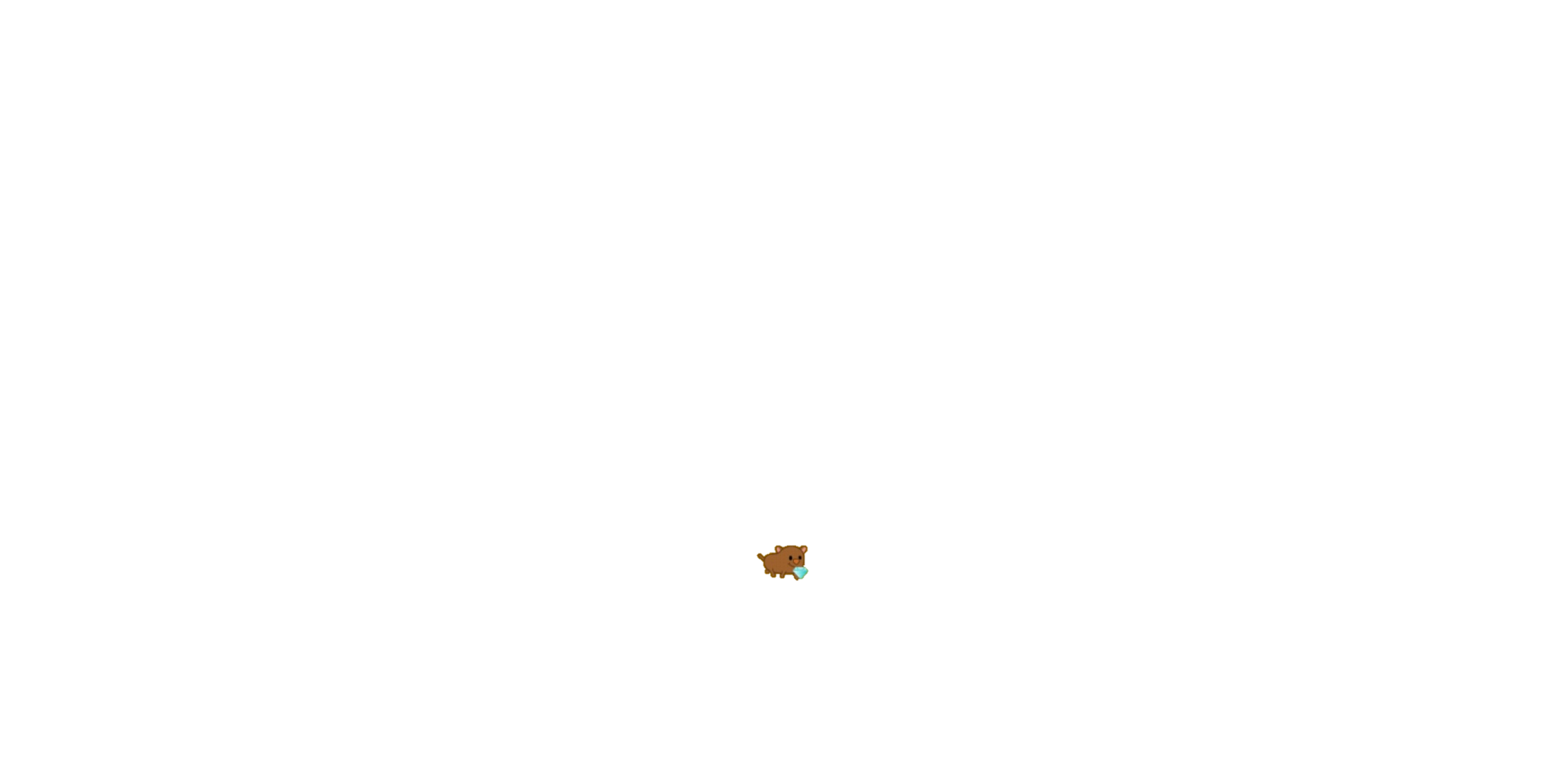 START
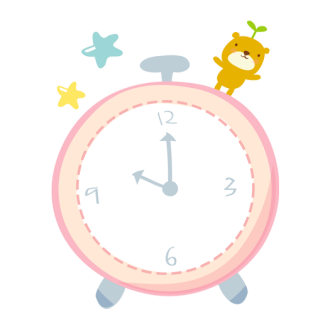 12
3
9
6
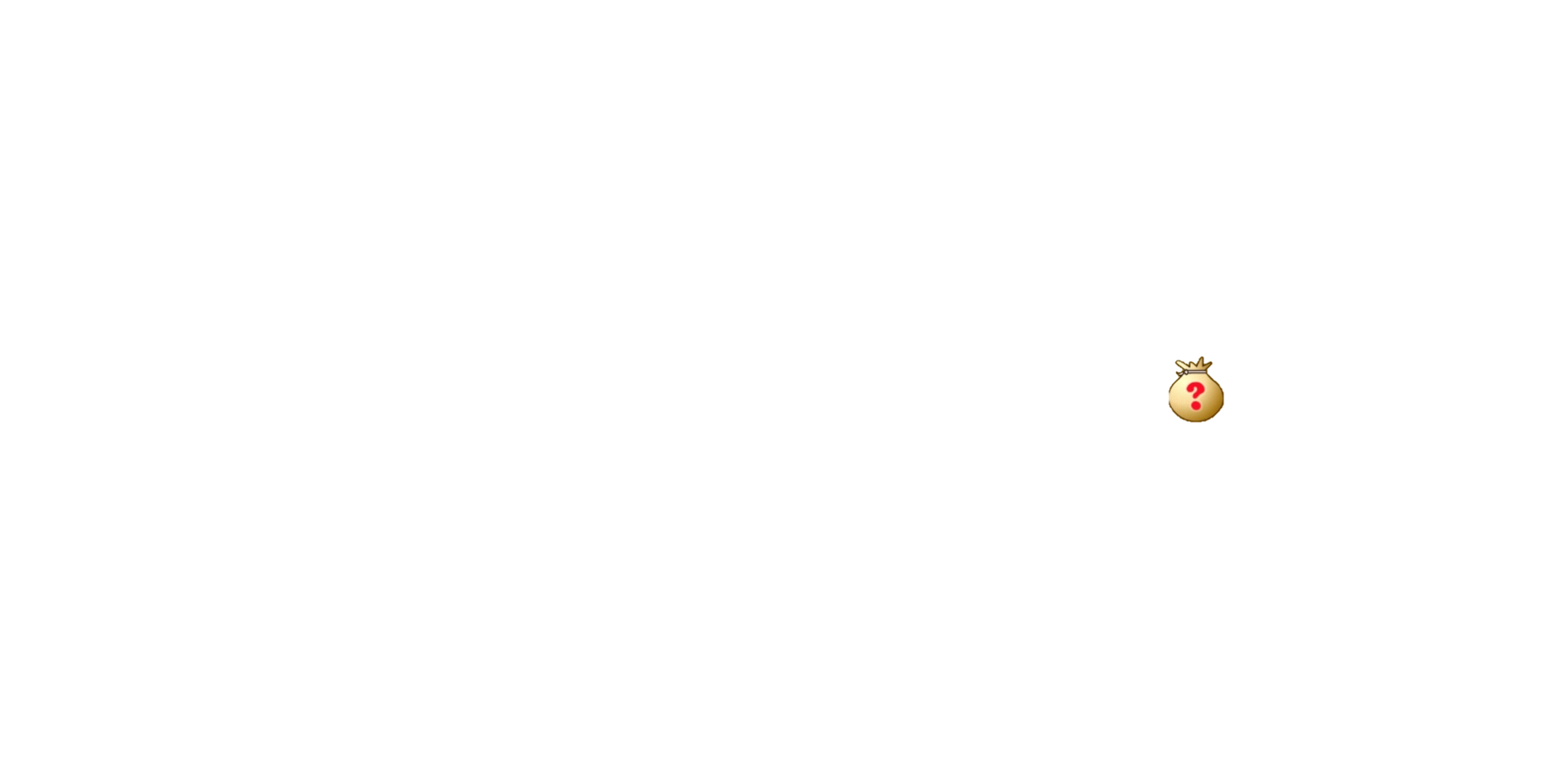 LUYỆN TẬP- VẬN DỤNG
Bài 6 SGK trang 20.
Bài giải:
Độ dài một cạnh của cánh đồng hình vuông trên thực tế là:
0,7 . 100 000 = 70 000 (cm) = 700 (m).
Diện tích của cánh đồng hình vuông trên thực tế là:
7002 = 490 000 (m2) = 4,9 . 105 (m2).
Vậy diện tích thực tế của cánh đồng lúa đó là 4,9 . 105 m2.
LUYỆN TẬP- VẬN DỤNG
Bài 7 SGK trang 20.
Biết vận tốc ánh sáng xấp xỉ bằng 299 792 458 m/s và ánh sáng Mặt Trời cần khoảng 8 phút 19 giây mới đến được Trái Đất. 
(Nguồn: https://vi.wikipedia.org).
Khoảng cách giữa Mặt Trời và Trái Đất xấp xỉ bằng bao nhiêu km?
Bài giải:
Đổi 8 phút 19 giây = 499 giây.
Khoảng cách giữa Mặt Trời và Trái Đất xấp xỉ bằng:
299 792 458 . 499 ≈ 1,495 964 365 . 1011 = 149 596 436,5 . 103 (m)
≈ 149 596 437 (km).
Vậy khoảng cách giữa Mặt Trời và Trái Đất xấp xỉ bằng 149 596 437 km.
LUYỆN TẬP- VẬN DỤNG
Bài 9 SGK trang 21.
Chu kì bán rã của nguyên tố phóng xạ uranium 238 là 4,468 . 109 năm (nghĩa là sau 4,468 . 109 năm, khối lượng của nguyên tố đó chỉ còn lại một nửa).
(Nguồn: https://vi.wikipedia.org)
a) Ba chu kì bán rã của nguyên tố phóng xạ đó là bao nhiêu năm?
b) Sau ba chu kì bán rã, khối lượng của nguyên tố phóng xạ còn lại bằng bao nhiêu phần khối lượng ban đầu?
LUYỆN TẬP- VẬN DỤNG
Bài 9 SGK trang 21.
a) Ba chu kì bán rã của nguyên tố phóng xạ đó là bao nhiêu năm?
Bài giải:
a) Thời gian ba chu kì bán rã của nguyên tố phóng xạ là:
3 . 4,468 . 109 = 13,404 . 109 (năm)
Vậy ba chu kì bán rã của nguyên tố phóng xạ là 13,404 . 109 năm.
LUYỆN TẬP- VẬN DỤNG
b) Sau ba chu kì bán rã, khối lượng của nguyên tố phóng xạ còn lại bằng bao nhiêu phần khối lượng ban đầu?
LUYỆN TẬP- VẬN DỤNG
Bài 10 SGK trang 21.
LUYỆN TẬP- VẬN DỤNG
Bài 10 SGK trang 21.
a) Khoảng cách giữa Mặt Trăng và Trái Đất khoảng 384 400 km
Khoảng cách giữa Mặt Trăng và Trái Đất viết theo kí hiệu khoa học là:
384 400 km = 3,844 . 105 km.
b) Khối lượng của Mặt Trời khoảng 1 989 . 1027 kg;
Khối lượng của Mặt Trời viết theo kí hiệu khoa học là:
1 989 . 1027 kg = 1,989 . 1030 kg.
c) Khối lượng của Sao Mộc khoảng 1 898 . 1024 kg
Khối lượng của Sao Mộc viết theo kí hiệu khoa học là:
1 898 . 1024 kg = 1,898 . 1027 kg.
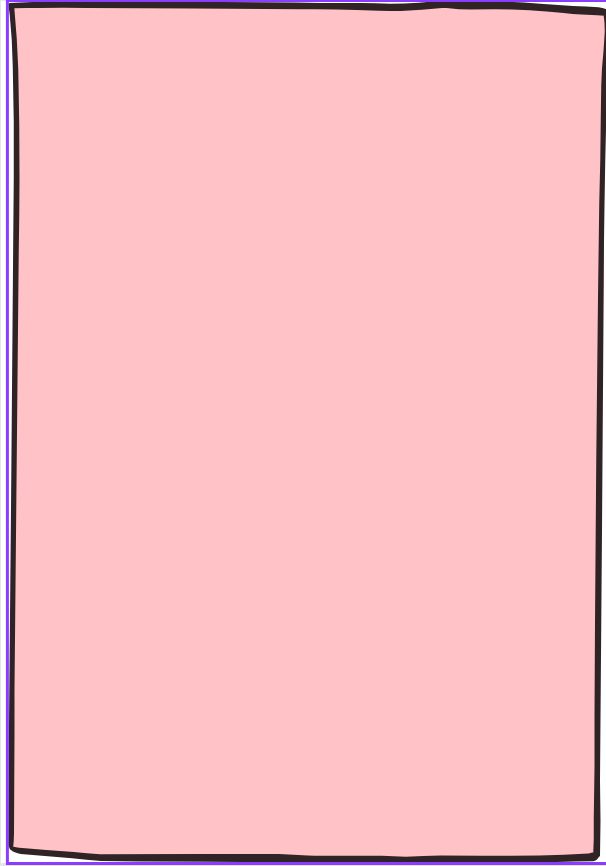 HƯỚNG DẪN NHIỆM VỤ VỀ NHÀ
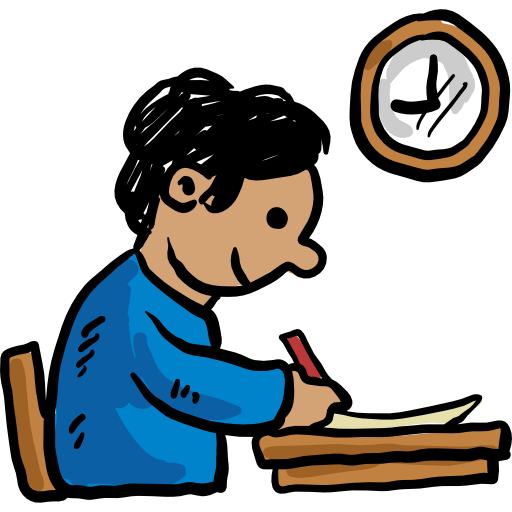 ÔN LẠI KIẾN THỨC ĐÃ HỌC
LÀM BÀI TẬP TRONG TÀI LIỆU HỌC TẬP MÔN TOÁN 
ĐỌC TRƯỚC BÀI MỚI: §4. THỨ TỰ THỰC HIỆN CÁC PHÉP TÍNH, QUY TẮC DẤU NGOẶC
CẢM ƠN THẦY CÔ VÀ CÁC EM HỌC SINH ĐÃ CHÚ Ý LẮNG NGHE